О макете примерной основной образовательной программы по области образования «Инженерное дело, технологии 
и технические науки»
Романов Павел Иванович,
директор научно-методического центра
Координационного совета по области образования
«Инженерное дело, технологии и технические науки», д.т.н., профессор
Из презентации С.А.Пилипенко
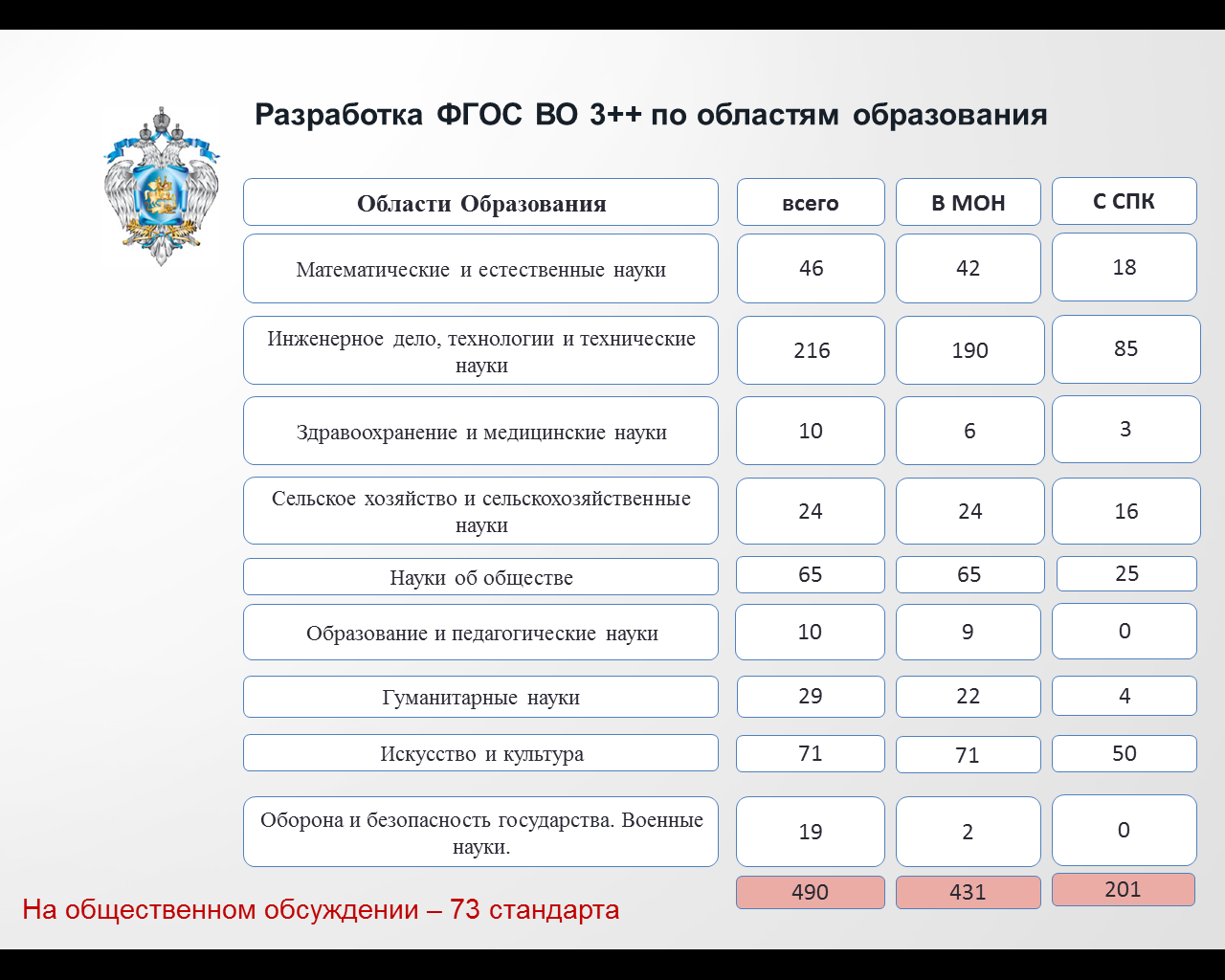 Из презентации С.А.Пилипенко
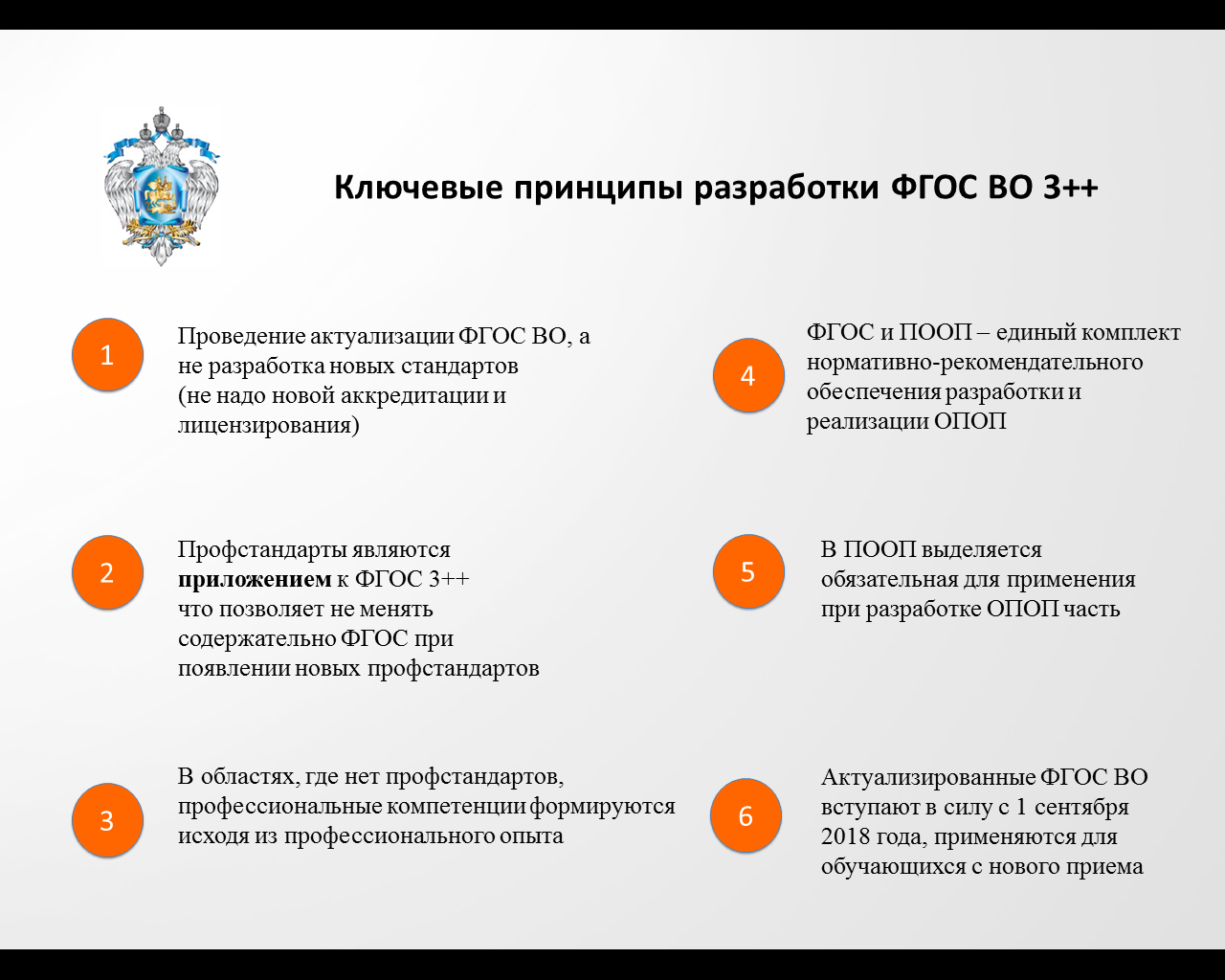 Из презентации С.А.Пилипенко
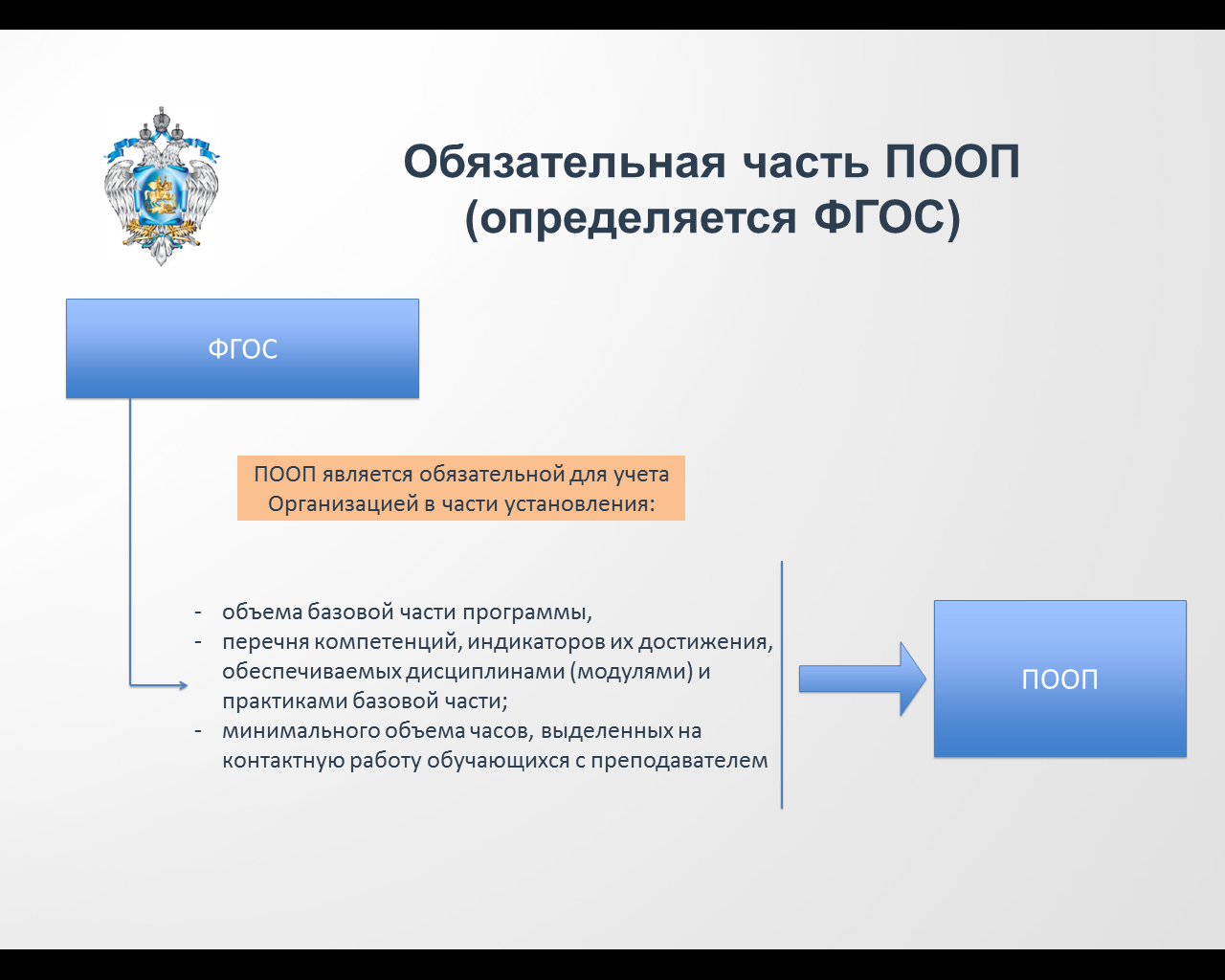 Из презентации С.А.Пилипенко
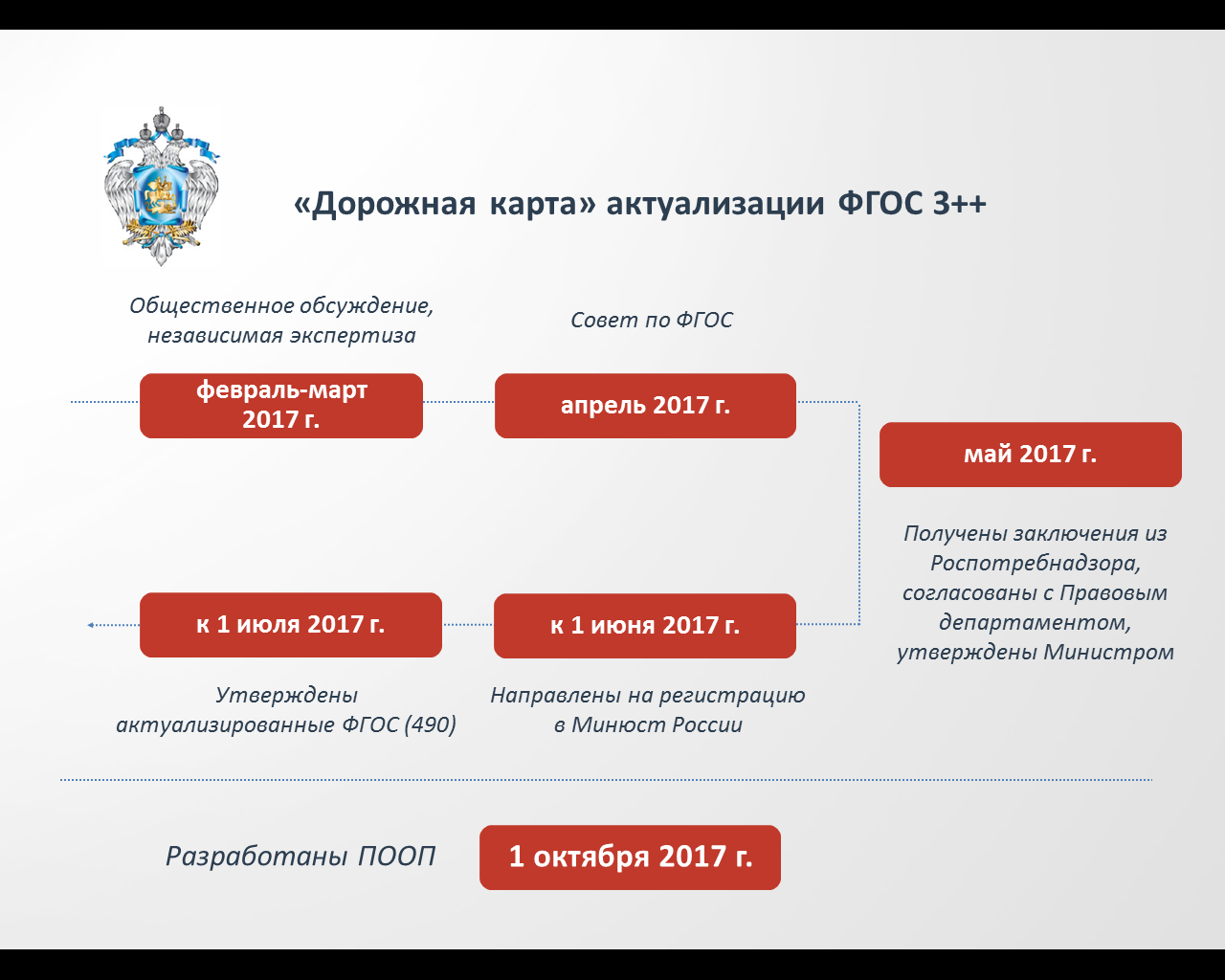 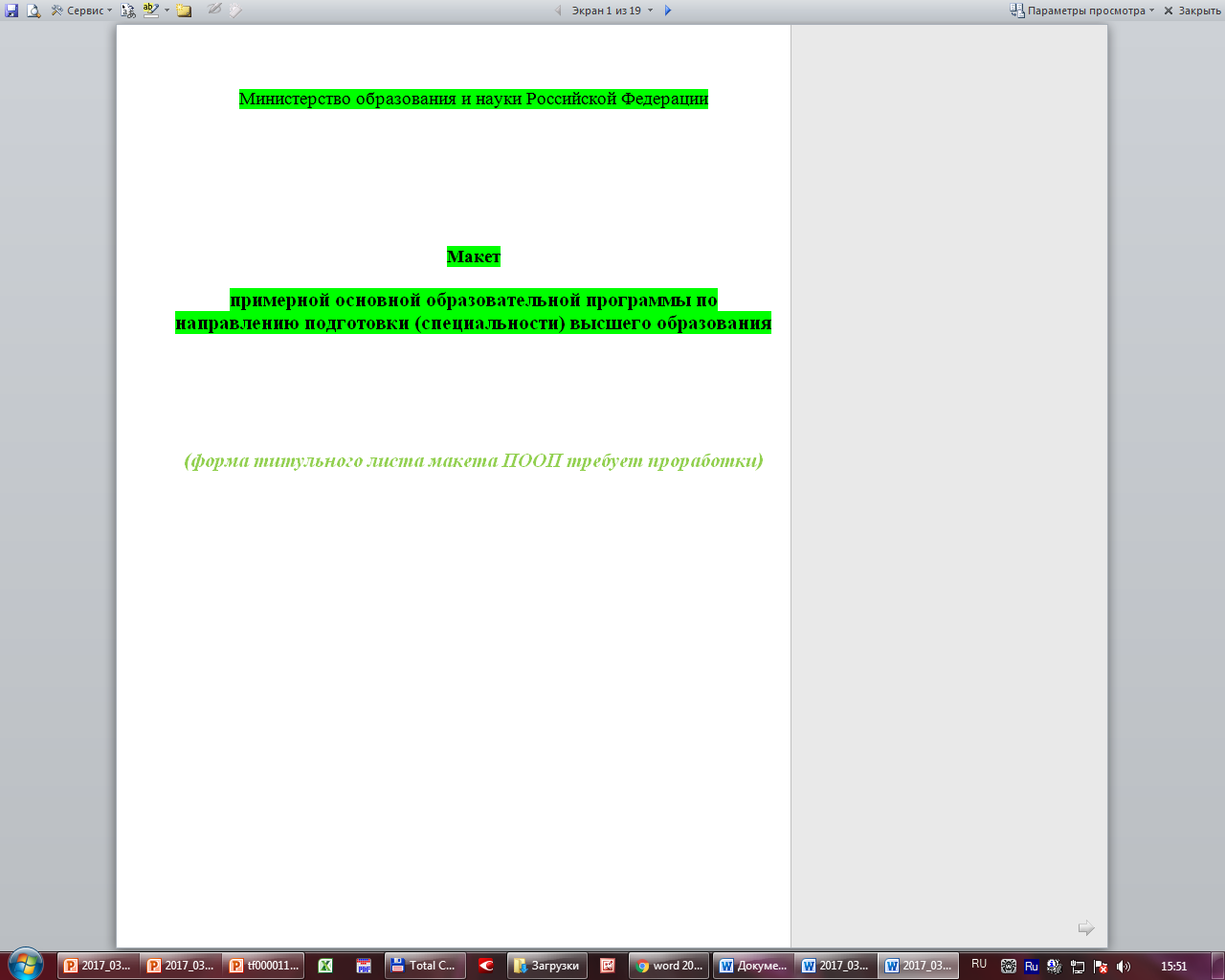 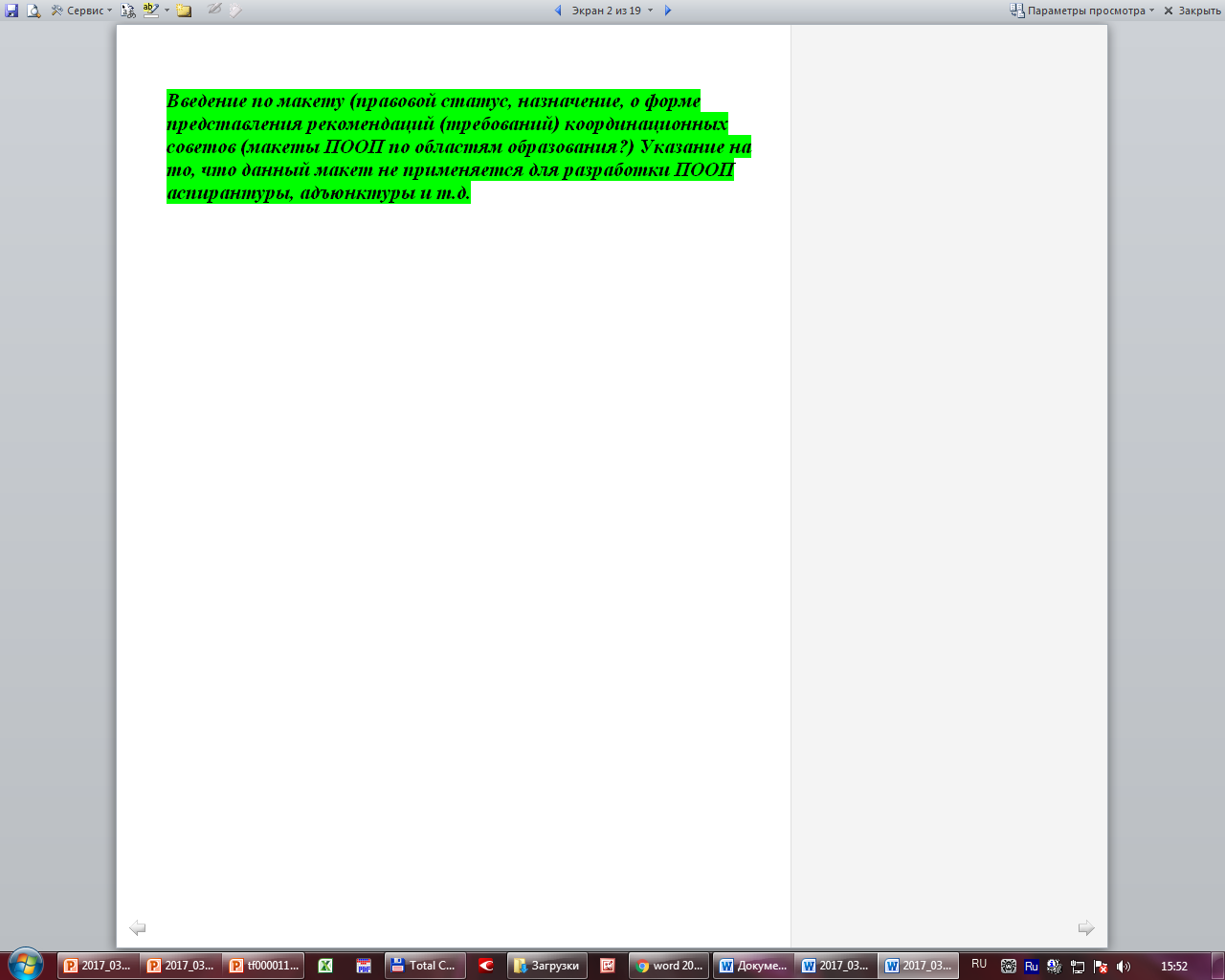 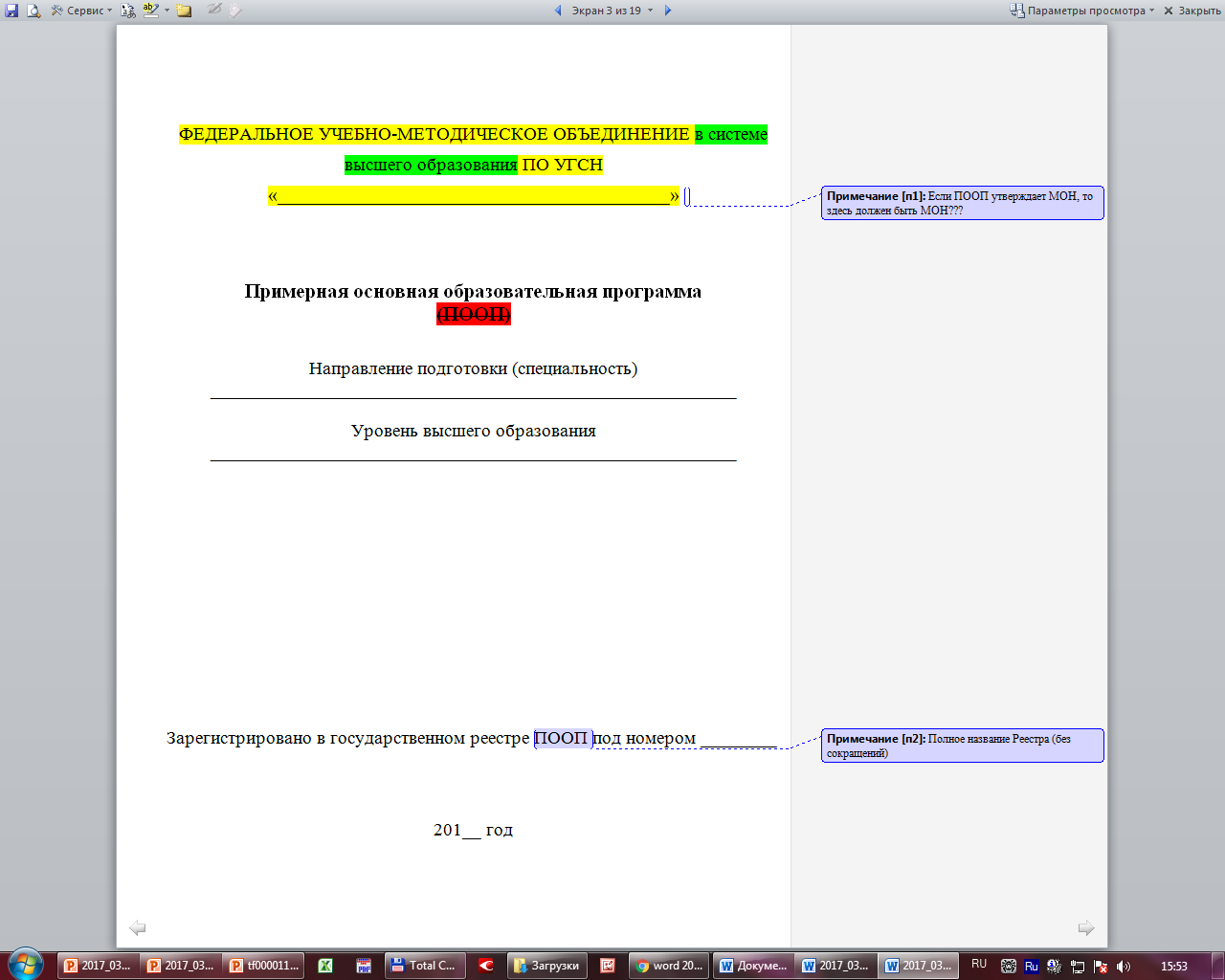 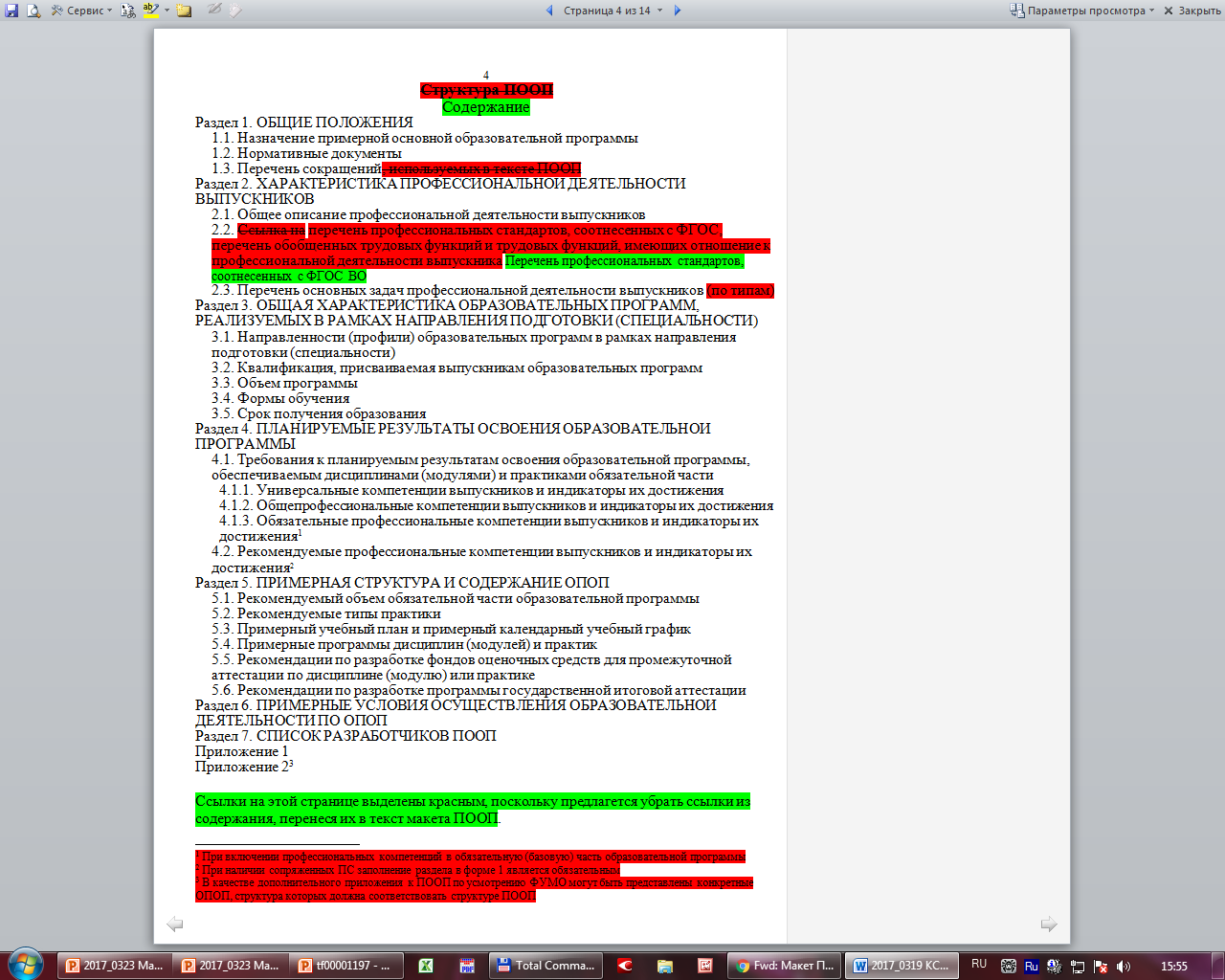 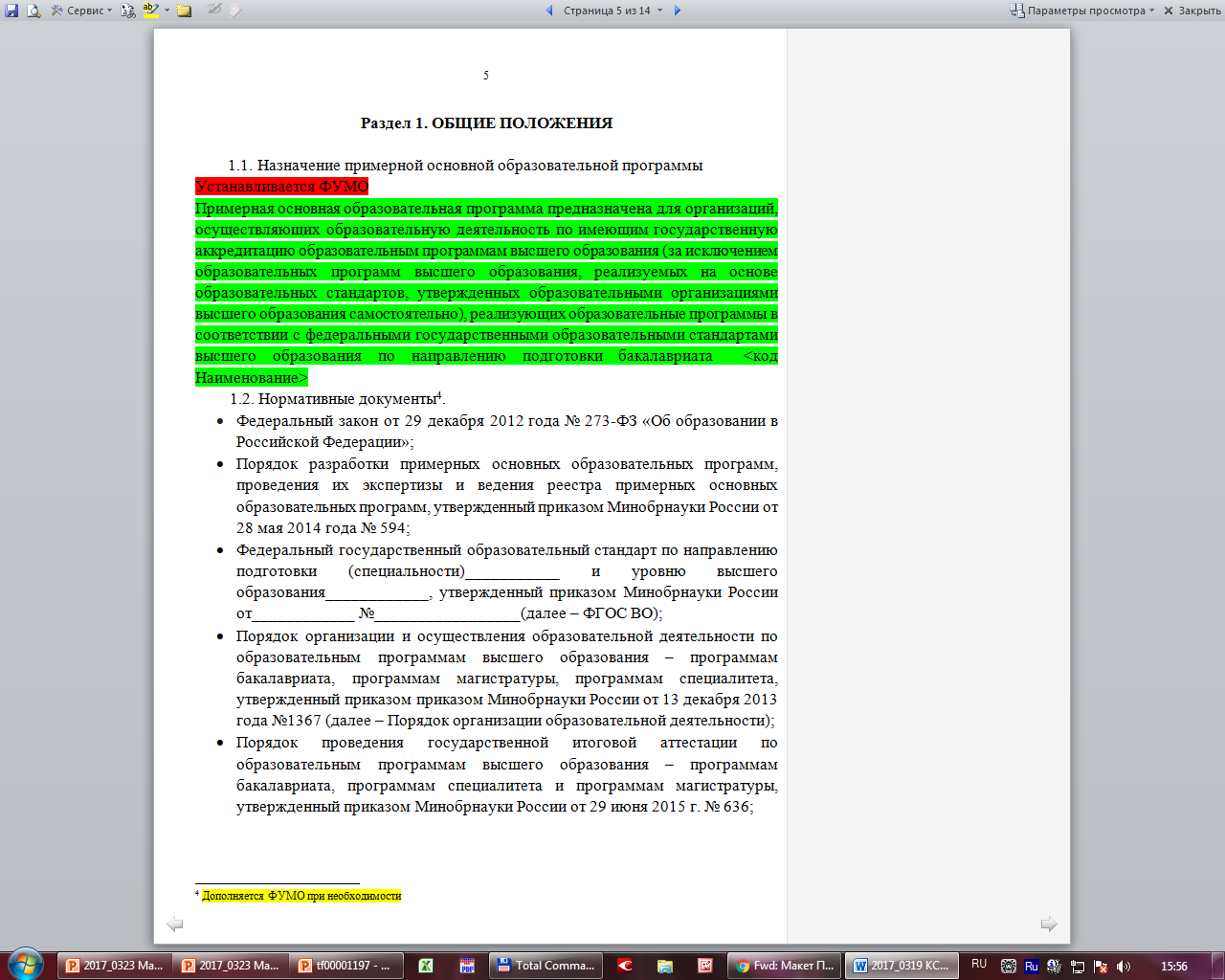 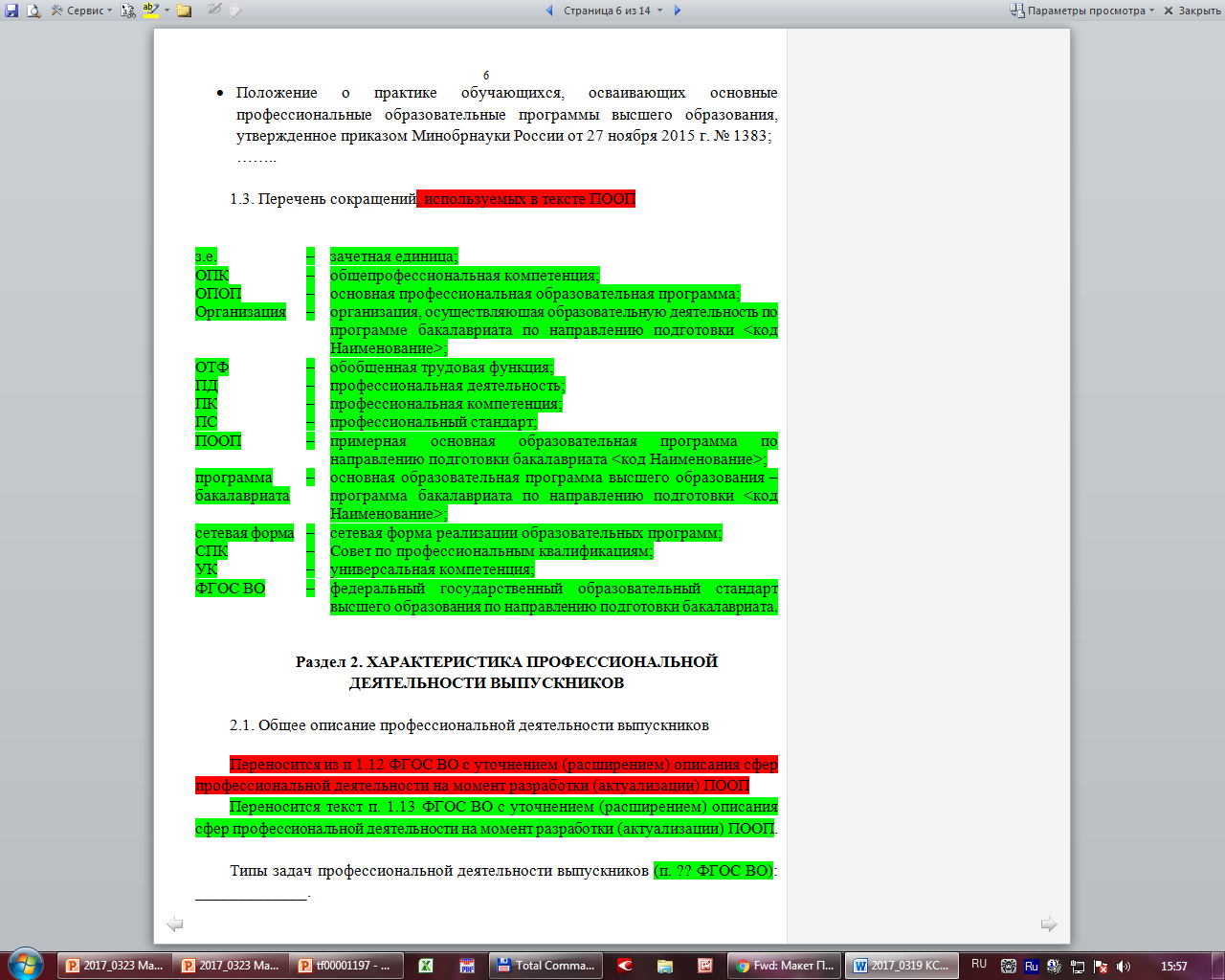 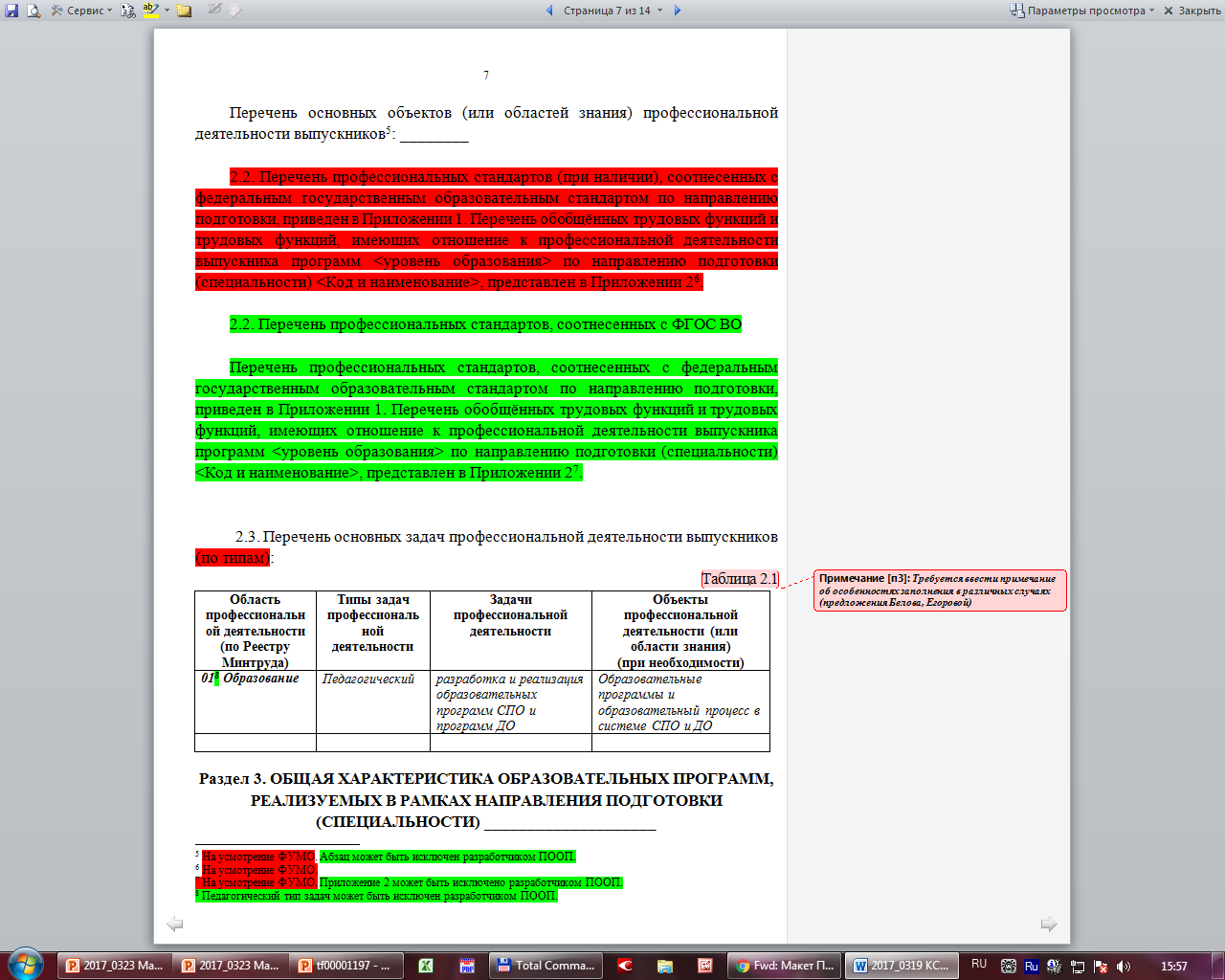 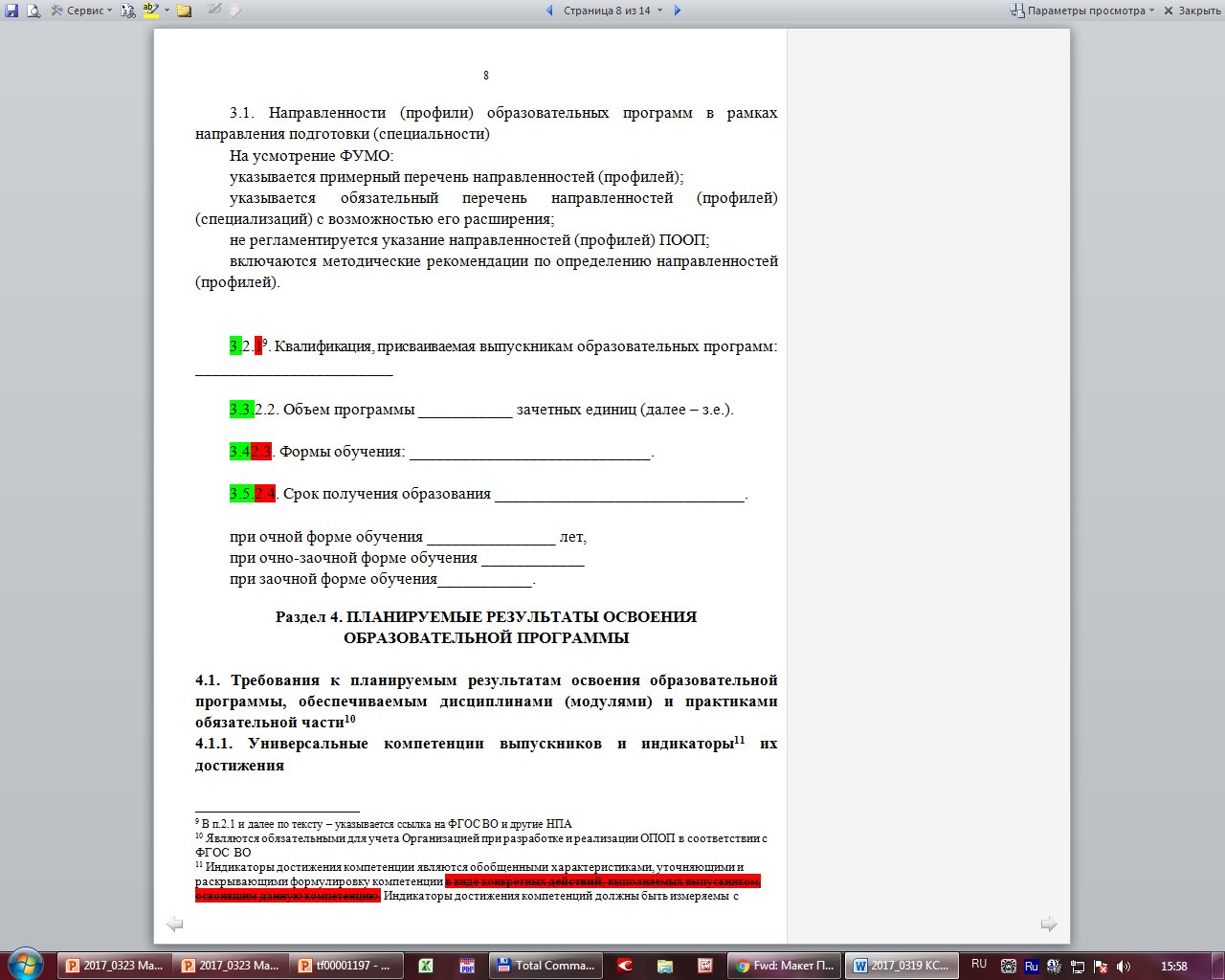 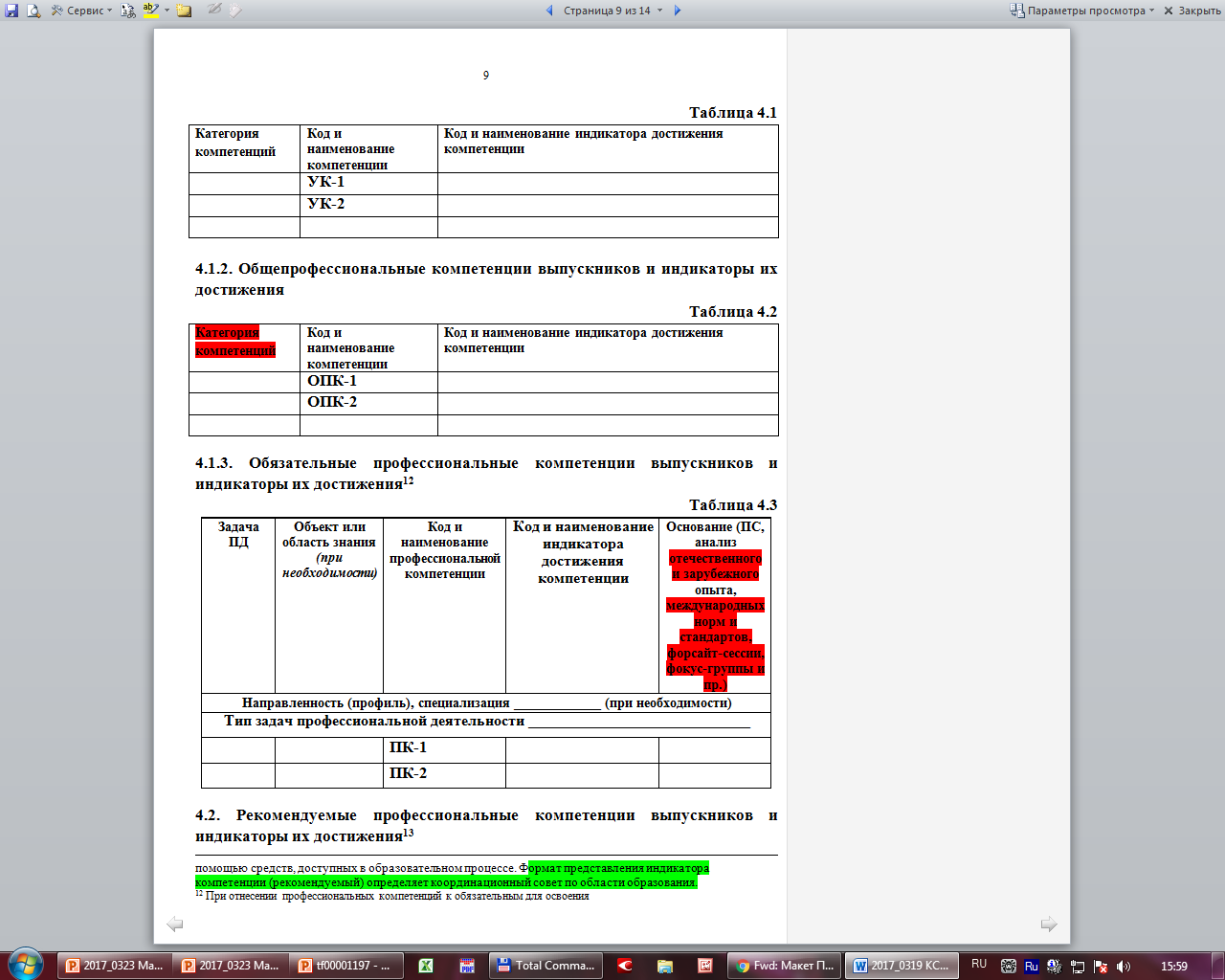 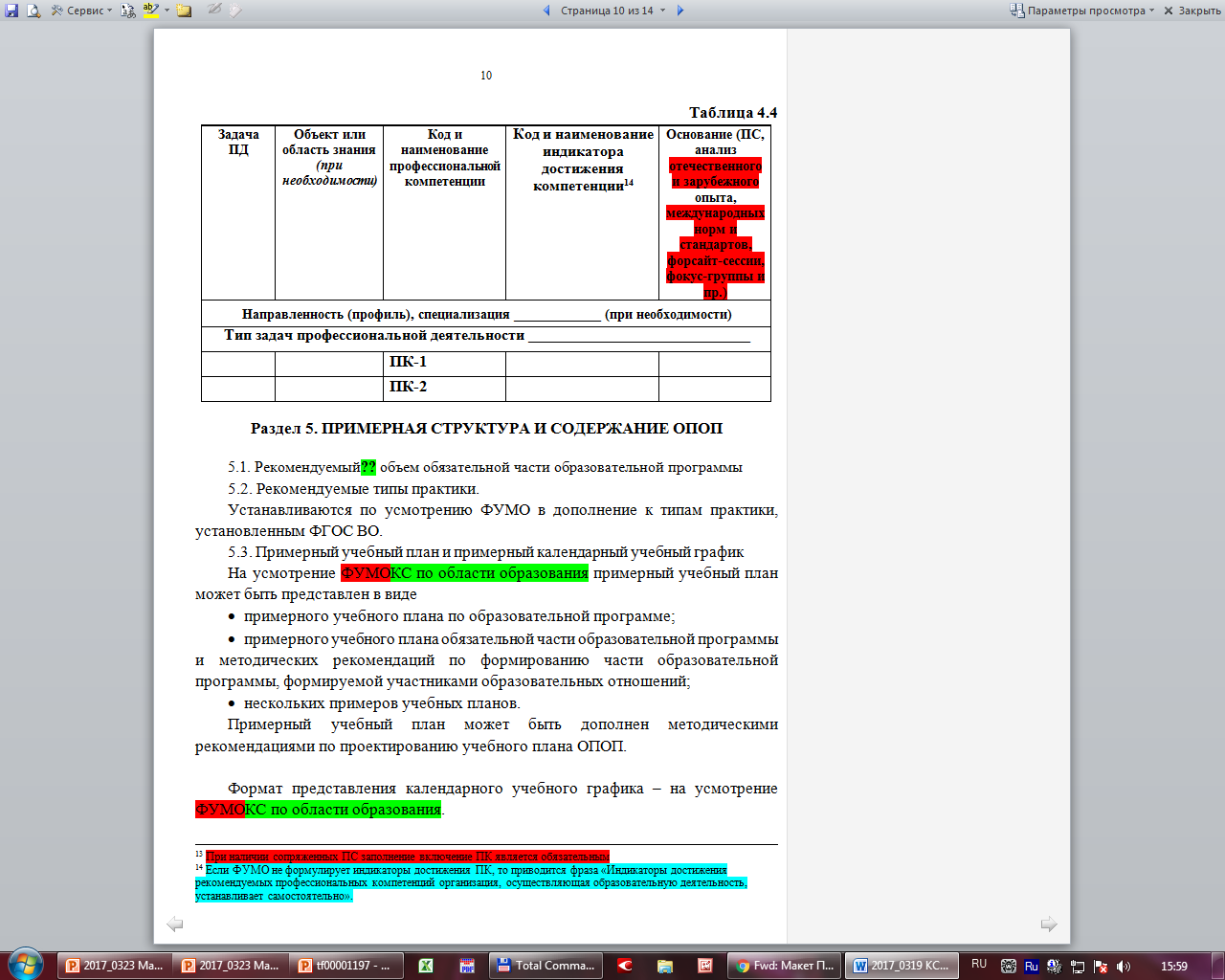 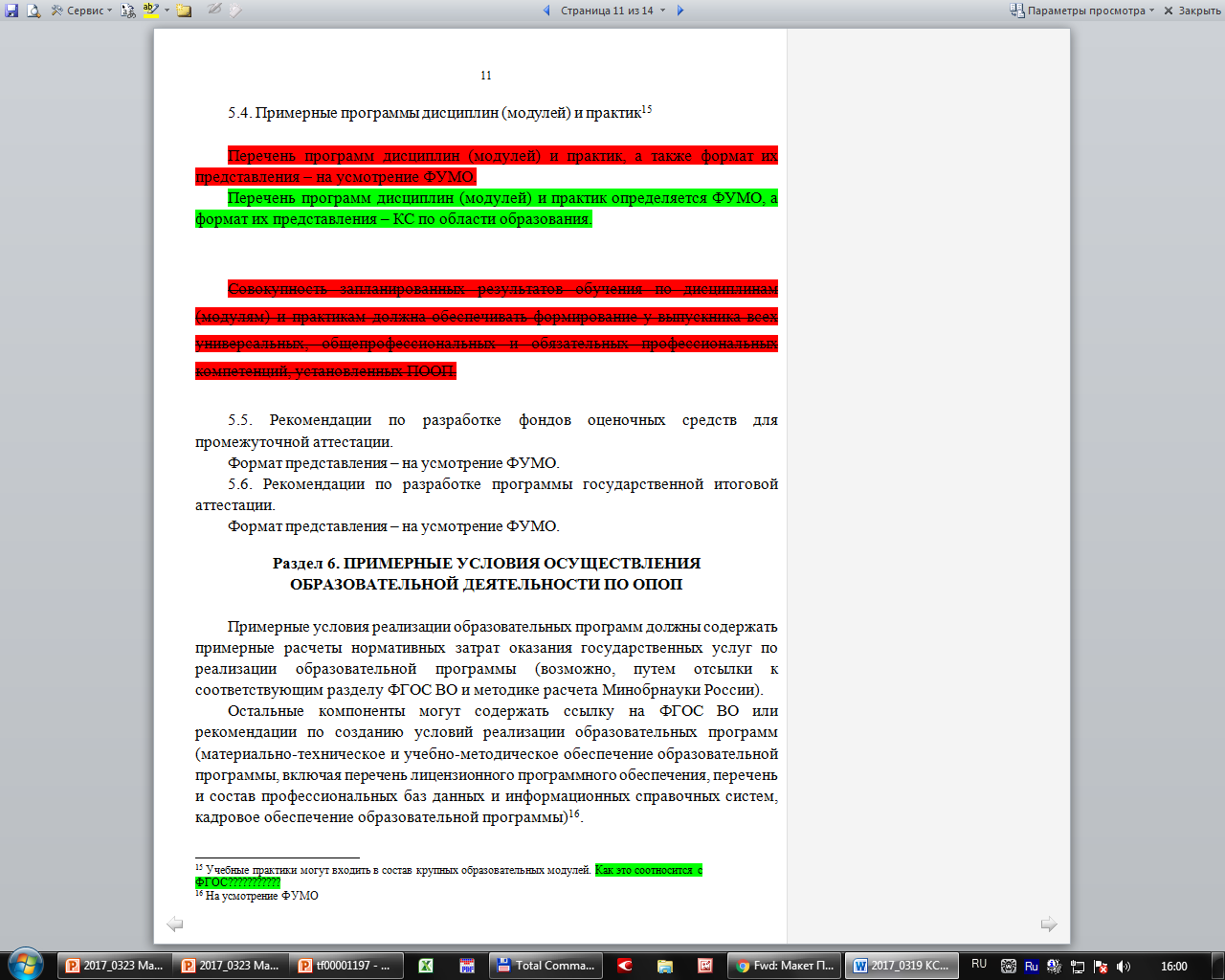 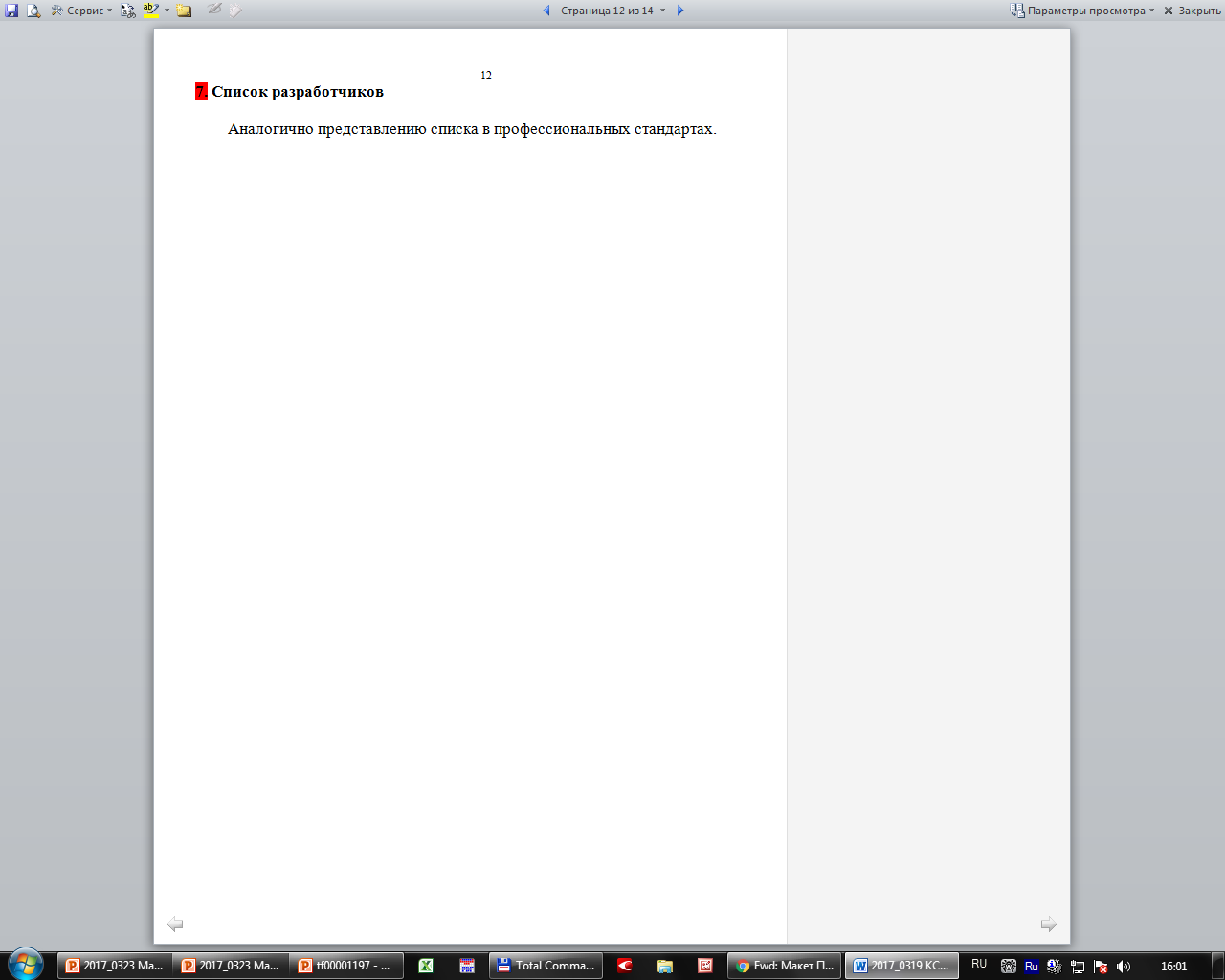 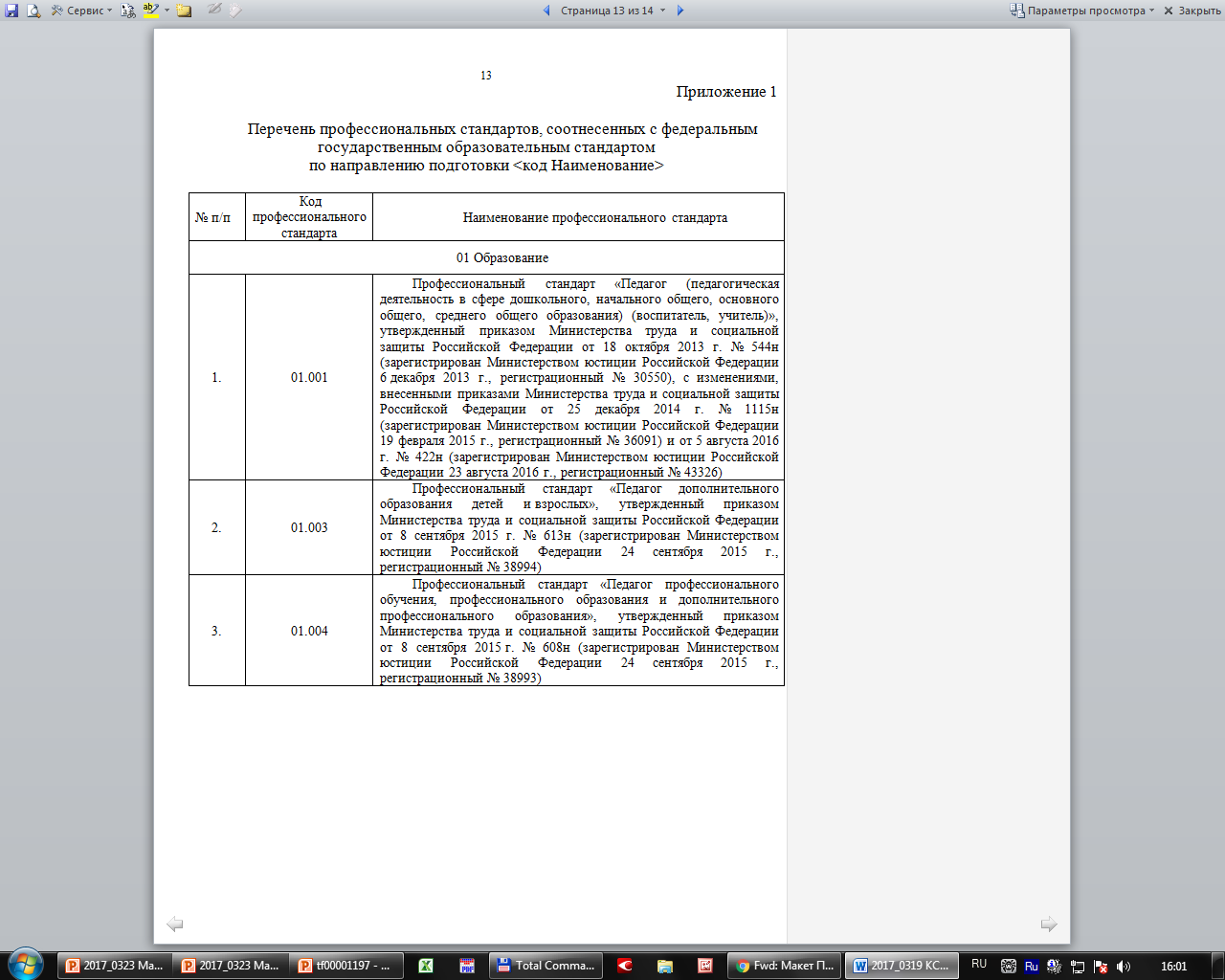 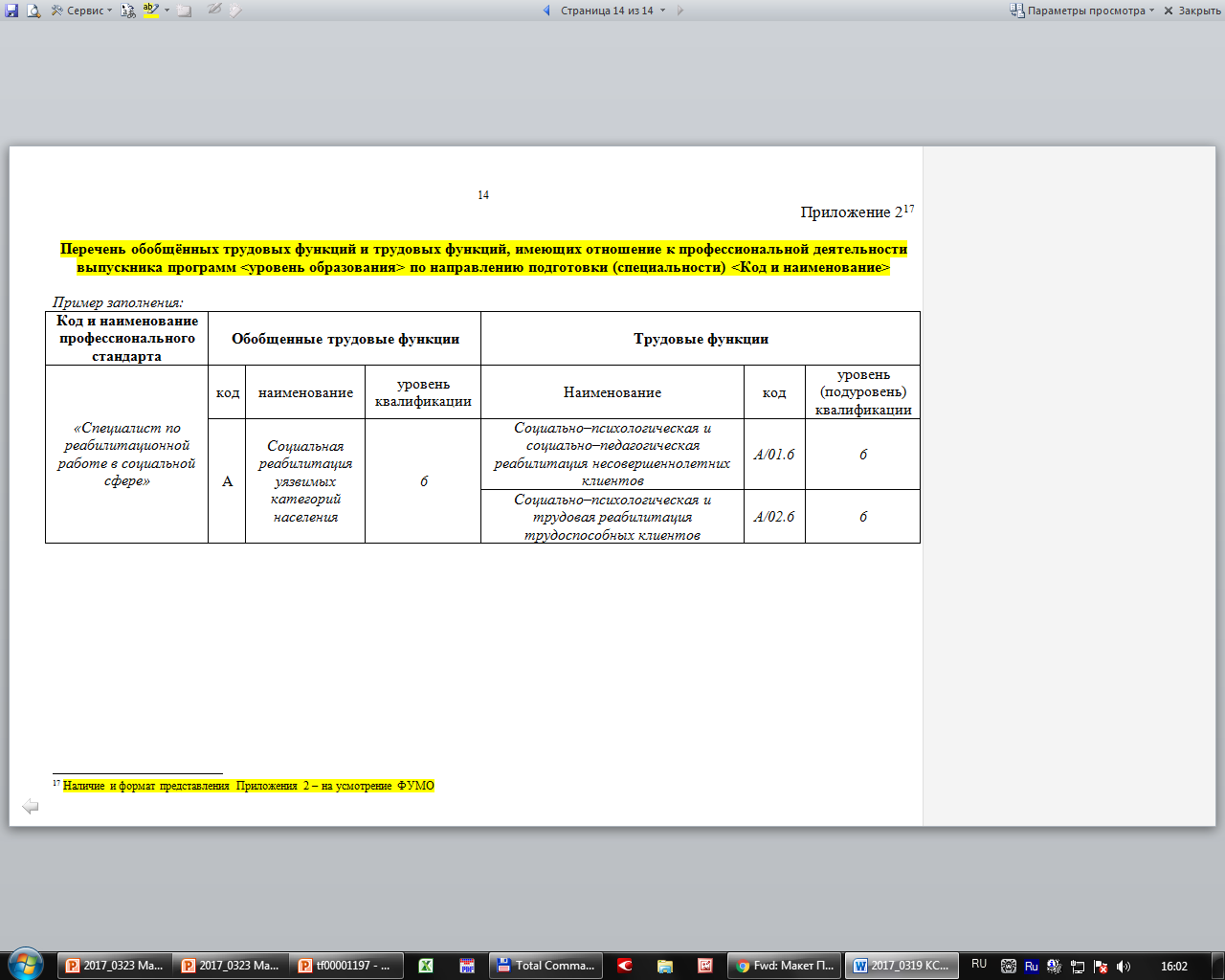 СПАСИБО ЗА ВНИМАНИЕ!
Контактная информация
E-mail: pavelromanov-umo@yandex.ru 
Телефон: +79112154182
http://ksid.spbstu.ru